Welcome to my Lecture
Today’s Topic: Preposition
Presented By
Class: XI-XII
Md. Rubel Ali
Lecturer in English 
Ranipur Nurul Huda Alim Madrasha
B.A(Hons.) 1st Class
M.A in English
Mobile: 01315818169
E-mail: rubelali.dinj@gmail.com
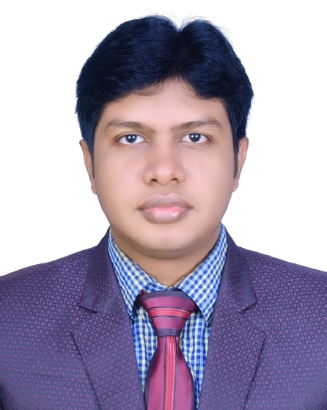 Learning Outcomes
At the end of the lesson, the students will be able to-
know about the definition of preposition
know different types preposition
learn the uses of preposition in a sentence
Preposition কাকে বলে?
Rubel Sir
Pre অর্থ পূর্বে, position অর্থ অবস্থান। অর্থাৎ যেসব Word কোনো Noun বা Pronoun এর পূর্বে বসে অন্য শব্দের সাথে একটি সম্পর্ক স্থাপন করে, তখন তাকে Preposition বলা হয়। সুতরাং Preposition হলো সম্পর্কবাচক শব্দ যা অন্য শব্দের সাথে সম্পর্ক তৈরি বা নির্দেশ করতে ব্যবহৃত হয়।
Preposition কত প্রকার ও কি কি?
Rubel Sir
গঠন ও কাজের ভিত্তিতে Preposition কে ৬ ভাগে ভাগ করা হয়েছে ।  যেমন:
Simple Preposition
Double Preposition
Compound Preposition
Phrase Preposition
Participle Preposition
Disguised Preposition
1. Simple Preposition
শুধু মাত্র একটি Word দিয়ে Simple Preposition গঠিত হয়। যেমন:
    Rumel swam at the lake.
    I got a prize from a company.
    Meem was sleeping on the floor.
    Sabrina took a rest under a tree.
Simple Preposition গুলি হলো:
at, in, by, 	of, to, under, with, up, out, over, 	down, on, for, against, from, upon, off, 	after, till
Rubel Sir
Rubel Sir
2. Double Preposition
দুটি Simple Preposition একত্রে যুক্ত হয়ে তৈরি হয় Double Preposition. যেমন:
    She put the book onto the table.
    I am coming within five minutes.
    I can’t do this project without your help.
Double Preposition গুলি হলো:
upon, into, onto, out of, within, 	without, next to, up to, off to, off on, throughout
Rubel Sir
3. Compound Preposition
Noun, Pronoun, Adverb এর আগে/পূর্বে Simple Preposition যুক্ত হয়ে যে Prepositionগঠিত হয়, তখন তাকে Compound Preposition বলা হয়।
যেমন: The kite was flying above.
    Bring along your friend.
    He stood behind the door.
    Was Adhora concerned about the money?
Compound Preposition গুলি হলো:
on+by+up=above 	on+by+out=About             no+long=along           by+fore=before 	by+hind=behind 	       by+low=below
in+side=inside 	out+side=outside 	       By+yond=beyond
on+cross=across 	by+side=beside 	       by+tween=between
4. Phrase Preposition
যখন একাধিক Preposition/word একত্রে হয়ে একটি Preposition এর মতো কাজ করে, তখন তাকে Phrase Preposition বলা হয়। যেমন:
    A car was parked in front of my house.
    Today’s game was stopped on account of rain.
    I gave the children water instead of soft drinks.
    In spite of the mud and weather, he felt much better.
Phrase Preposition গুলি হলো:
on account of, in front of, instead of, in spite of, by hint of, in course of
Rubel Sir
5. Participle Preposition
কিছু শব্দ বা words যেমন Present Participle (verb+ing) Past Participle(verb past participle) যদি Preposition এর ন্যায় কাজ করে তাহলে তাকে Participle Preposition বলা হয়। যেমন:
    Play according to the rules.
    All information regarding the meeting was true.
    The student was taken from one class to another.
 
Participle Preposition গুলি হলো:
according, 	regarding, 	taken, considering, touching, granted, following, given, provided, notwithstanding, barred, expecting, failing, barring, pending, including past, accepting,
Rubel Sir
Rubel Sir
6. Disguised Preposition
কখনো কখনো on এবং of এর পরিবর্তে ‘a’  ‘o’ ব্যবহৃত হয়, তখন এদেরকে Disguised Preposition বলা হয়। যেমন:
    She went a hunting. (on hunting)
    It’s six o’clock. (o=of)
On এর ব্যবহার
Over এর ব্যবহার
Rubel Sir
নদীর তীরে বুঝাতে on বসে। যেমনঃ Dhaka is on the Buriganga.
কোন কিছুর উপরে সংলগ্ন বুঝাতে on বসে। যেমনঃ The book is on the table.
Floor এর সংখ্যা বুঝাতে on বসে। যেমনঃ The office is on the 4th floor.
সীমানার উপর বুঝাতে on বসে। যেমনঃ The Buriganga is on the south of Dhaka.
বার / তারিখের পূর্বে এবং দিবসের আগে বুঝাতে on বসে। যেমনঃ He will come back on Sunday on the 5th May.
সম্বন্ধে বুঝাতে on বসে। যেমনঃ He wrote an essay on the cow.
নির্ভরতা বুঝাতে on বসে। যেমনঃ We live on rice.
অনুসারে বুঝাতে on বসে। যেমনঃ He has taken leave on medical advice.
সময়ের বর্ণনা বুঝাতে on বসে। যেমনঃ The river looks beautiful on a moonlit night.
নিম্নের শব্দ গুলোর পর on বসে-
congratulate, comment, pride, rely, bestowed, insist, determined, depend, impose, reflect, take pity.
উপর বুঝাতে over বসে। যেমনঃ There is a bridge over the river.
পারাপার বুঝাতে over বসে। যেমনঃ They run over the glass.
সমগ্র / সারা অর্থ বুঝাতে over বসে। যেমনঃ They have traveled over the world.
বিপরিত পাশ বুঝাতে over বসে। যেমনঃ They live over the road.
অধিক বুঝাতে over বসে। যেমনঃ He was in America for over a month.
উপরস্থ কর্মকর্তা বুঝাতে over বসে। যেমনঃ He has a director over him.
মাধ্যম বুঝাতে over বসে। যেমনঃ He talked over telephone.
Above এর ব্যবহার
Up এর ব্যবহার
উপরে বুঝাতে above বসে। যেমনঃ The water came above our knees.
অবস্থান বুঝাতে above বসে। যেমনঃ The sun is above our head now.
পরিমাণে বুঝাতে above বসে। যেমনঃ Present temperature is above average.
এতটাই সৎ / ভালো বুঝাতে above বসে। যেমনঃ Hemu is above suspicion.
অতিমাত্রা বুঝাতে above বসে। যেমনঃ I couldn’t hear him above the noise of the traffic.
নিচ থেকে উপরের দিকে বুঝাইতে up বসে। যেমনঃ i. Go up the hill. 
ii. Climb up the tree.
Under এর ব্যবহার
Below এর ব্যবহার
নিচে বুঝাতে under বসে।যেমনঃ The ball is under the table.
ছোট / কম পরিমান / বয়স বুঝাতে under বসে। যেমনঃ 
i. He is under 20.                 ii. He earns under 5000.
অধীনে আর্থ বুঝাতে under বসে। 
যেমনঃ The building is under construction.
অবস্থা বুঝাতে under বসে। 
যেমনঃ He is under sentence to death
নিম্নে বর্নিত, নির্দিষ্ট পরিমাণ বা সংখ্যা কম,পর্যায়ের নিচে বুঝাতে below বসে।
যেমনঃ i. My particulars are given below. 
ii. Rahim has got below 80% marks. 
iii. He lives below middle class status.
Underneath এর ব্যবহার
Beneath এর ব্যবহার
নীচে, নিম্নে, ভিতরে, গভীরে অর্থ্যাৎ অপেক্ষাকৃত নিচু স্থানে বুঝায়
The tree seems no long root beneath the soil
There may not be many pillars beneath the house
The man found a pitcher full of gold coin beneath the house.
কোন কিছুর তলাছুয়ে, বা নীচে বুঝাতে
I found the coin underneath the pitcher
He kept his car underneath the building.
Rubel Sir
At এর ব্যবহার
Rubel Sir
১. ছোট স্থান/শহর/জায়গার পূর্বে at বসে। যেমন: He lives at Lalbag২. নিদ্দিষ্ট সময় বুঝাতে at বসে। যেমন: I go to school at 9 am. ৩. দূরত্ব বুঝাতে at বসে। যেমন: Khulna is at 100 kilometers from here. ৪. দামের পূর্বে at বসে। যেমন: Potato sells at 10 tk. Per kg.৫. দায়িত্ব বুঝাতে at বসে। যেমন: You must do this at your own risk.৬. বয়স বুঝাতে at বসে। যেমন:He passed S.S.C at 16.
In এর ব্যবহার
Rubel Sir
১. বড় স্থানের পূর্বে in বসে। যেমন: I live in Bangladesh.Note: (“I live at Dhaka in Bangladesh” উদাহরণটিতে লক্ষ্য করুন- Bangladesh বড় জায়গা হওয়ায় in ও Dhaka ছোট জায়গা হওয়ায় at বসেছে) ২. কোন বিষয় বা ভাষা বুঝালে তার আগে in বসে। যেমন: In English, In Bengali. I wrote a novel in English. ৩. সময়ের ক্ষেত্রে বছর/মাসের পূর্বে In বসে। যেমন: He was born in 1980. ৪. পেশার পূর্বে In বসে। যেমন: He joined in navy.৫. বিষয়ের পূর্বে In বসে। যেমন: He studies in History.৬. অবস্থা বুঝাতে In বসে। যেমন: She is in happy mode. ৭. ক্ষেত্র বুঝাতে In বসে। যেমন: I have nothing to say in this regard.
to এর ব্যবহার
Rubel Sir
১. কোন স্থানে আসা এবং যাওয়া বুঝালে ঐ স্থানের আগে to বসে। যেমন: He goes to market. He went to Italy.২. ব্যক্তির কাছে বুঝালে তার আগে to বসে। যেমন: Razu came to me. ৩. অনুসারে বুঝাতে to বসে। যেমন: I work according to rule.৪. সীমানার বাইরে বুঝাতে to বসে। যেমন: Korea is to the east of our country.
of এর ব্যবহার
Rubel Sir
১. অধিকার/মালিকানা বুঝাতে Of বসে। যেমন: This is the car of Mr. Khalid. ২. উপকরণ বুঝাতে Of বসে। যেমন: The shoe is made of leather. ৩. কারণ বুঝাতে Of বসে। যেমন: The man died of cancer. ৪. সম্পর্ক বুঝাতে Of বসে। যেমন: I know everything of it.
On এর ব্যবহার
Rubel Sir
১. কোন কিছুর উপর সংলগ্ন বুঝাতে On বসে। যেমন: Keep the mobile on the table.২. বার/দিন/তারিখের পূর্বে On বসে। যেমন: I went there on Saturday.৩. নদীর তীরে বুঝাতে On বসে। যেমন: Khulna is on the rupsha.৪. নির্ভরতা বুঝাতে On বসে। যেমন: We live on rice.৫. Floor এর সংখ্যা বুঝাতে on বসে। যেমনঃ The Bank is on the 5th floor.৬. সম্বন্ধ বুঝাতে On বসে। যেমন: He wrote an essay on Liberation.
Above এর ব্যবহার
Rubel Sir
১. মানের উপরে বুঝালে Above বসে। যেমনঃ I got above 90% marks in history.
Rubel Sir
Thank you